V. Havel – krize identity a „Moc bezmocných“
Jakub Čapek19. 3. 2018
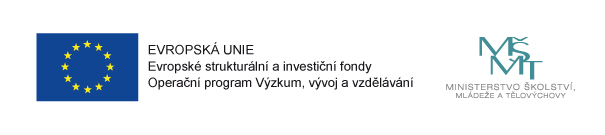 Otázky
Co si V. Havel představuje pod „krizí identity“?
(VH: „jedno ze základních témat moderního umění: téma lidské identity a existenciální schizofrenie“)
Je to v nějakém vztahu k otázce po identitě osoby?
Jak konkrétně souvisí krize identity s životem v (post)totalitní společnosti?
Literatura:
V. Havel, Krize identity, in: O lidskou identitu (1982), Praha 1990, 349-351.
VH, Moc bezmocných (1978), tamt., str. 55-133.
VH, Dopis Gustavu Husákovi (1975), tam. Str. 19-49.
Jonathan Bolton, Světy disentu. Charta 77, Plastic People of the Universe a česká kultura za komunismu, Praha 2015.
Jiří Suk, Kristina Andělová (eds.),  Jednoho dnes se v našem zelináři cosi vzbouří. Eseje o Moci bezmocných, Praha 2016.
M. Bendová, J. Borovnaská, D. Vejdovodvá (eds.), Filosofie v podzemí – Filosofie v zázemí. Podoby filosofie v době normalizace a po sametové revoluci, Praha: Nomáda 2013.
Charta 77
Charta 08
1. „Krize identity“ (1982)
„kráva už není zvíře“ (četba 349)
„Severní Čechy… přestávají být kusem naší domoviny“
„člověk uchopil svět způsobem, kterým ho de facto ztratil“
Důvody: „krize zkušenosti absolutního horizontu“, „krize bytostné odpovědnosti člověka ke světu a za svět“ (349)
„kde není tato odpovědnost… mizí nevyhnutelně i identita jako jeho tímto vztahem dané a nezaměnitelné místo ve světě“ (349)
spojené nádoby: „rozpad exist. prostoru“ – „rozpad identity“
důsledky: „stádnost konzumního života“, „rozpad člověka do … zanonymizovaných funkcí“, bezmoc vůči spol. makrostrukturám, přizpůsobení se (spokojenost)
2. Co zde znamená „identita“?
nezaměnitelné místo ve světě dané odpovědností jako základ smysluplného vztahu člověka k jeho okolí
„vlastní uchopení světa a odpovědnost za něj“ (350)
„čím každý z nás původně je, resp. má – nezávisle na stavu světa – základní možnost se stát, totiž … svéprávná lidská bytost, schopná odpovědnosti ke světu a za svět“ (351)
„Identita“
nikoli primárně diachronní identita osoby
nýbrž účast na tom (totožnost s tím), čím každý „původně je, resp. může být“: člověkem („lidská identita“, „lidství“)
Jak lze tento pojem „identity“ filosoficky uchopit?
identita = svébytnost jsoucna, z níž plynou vztahy k jiným jsoucnům (Havel: „smysl pro integritu bytí, vzájemnou souvislost jsoucen, pro jejich svébytnost“, 349)
pojem identita funguje jako výraz podtrhující skutečnost, že daná bytost či věc spadá do své kategorie jen za dodržení určitých podmínek
Kráva už není zvíře (a tedy není ani kráva): ztratila část toho, co z ní krávu činilo
Lidská identita plodu: uznávám „lidskou identitu plodu“ od početí vs. (opačný názor) – „není legitimní přisuzovat lidskou identitu“ nenarozeným dětem.
Identita jako vztah spadání pod obecný pojem:
Má-li jednotlivá bytost, věc či událost význačné rysy, můžeme ji identifikovat jako „člověka“, „krávu“, jako určitou chorobu  atd.
Identifikace – vřazení do skupiny, do obecné třídy
„Krize identity“ (např. Dopis, 30) = není krize osobní identity, ale „krize lidské identity“, „rozpad totožnosti člověka se sebou samým“; systém „vyžadující, aby byl někým jiným, než je“ (tamt.)
tj. krize je oddálení jedince od „jeho“ lidství, popření jeho „lidství“(?).
Dva problémy 
Historičnost vs. Ahistoričnost
Popisnost vs. normativita
1. Historičnost vs. Ahistoričnost
Pojmy jako „člověk“ („lidský“) mohou být platné ahistoricky, jednou provždy (nápr. práva člověka, jsou-li chápána jako „přirozená), anebo historicky, jako proměnlivé, závislé na době a společnosti
2. Popisné vs. normativní (preskriptivní) pojmy
Pojem „člověk“ může sloužit čistě k popisu určitého organismu (podčeleď hominidi, rod homo sapiens sapiens), nebo k preskriptivní (z uplatnění pojmu člověk, zvíře… plynou urč. zákazy či příkazy stran chování ve vztahu k němu, např. zákaz testování kosmetiky na lidech, na zvířatech…)
Havel: užívá termín „člověk“ (lidská identita) spíše ahistoricky („zkušenost absolutního horizontu“ apod.) a normativně.
- kombinace existencialismu („existenciální prostor“, „odcizení“ atd..), etického uvažování a teze o absolutním horizontu (zřejmě spíše ne-náboženské povahy).
3. Identita a post-totalitní společnost (Moc bezmocných)
Téma: úvaha  možnostech bez-mocných („disidentů“)
Struktura:
Charakteristika moci ve východním bloku (II.-VI.)
Vzpoura v post-totalitním režimu (VII.-XI.)
Výklad Charty 77 (XII.-XIX.)
Širší kontext problému (XX.-XXII.)
A. Charakteristika moci ve východním bloku (II.-VI.)
„Diktatura“ vs. „post-totalitní systém“
Zelinář a ideologie (četba 60-61)
„Ideologie jako zdánlivý způsob vztahování se ke světu, nabízející člověku iluzi, že je identickou, důstojnou a mravní osobností, a usnadňující mu tak jí nebýt… Je to závoj, do něhož může člověk zahalit své „propadnutí jsoucnu“, své zvnějšnění a svou adaptaci na daný stav.“ (61)
„„most“ mezi mocí a člověkem, po němž moc přistupuje k člověku a člověk přichází k moci“ (62)
ideologie: „zakrývá propast mezi intencemi systému a intencemi života; předstírá, že nároky systému vyplývají z potřeba života; je to jakýsi svět „zdání“, který je vydáván za skutečnost.“ (63)
„Život ve lži“
Život ve lži: nikoli věřit těmto mystifikacím, nýbrž „chovat se tak, jako by jim věřil“, „žít ve lži („Nemusí přijmout lež. Stačí, že přijal život v ní a s ní Už tím totiž stvrzuje systém, naplňuje ho, dělá ho, je jím.“, 63)
účast na tvorbě panorámatu každodennosti
společenská samo-totalita (69)
konflikt mezi intencemi života a intencemi systému proniká „de facto každým člověkem, neboť každý je svým způsobem jeho obětí i oporou“, proto nejde o konflikt vlády a ovládaných, nýbrž „o krizi identity samé“ (71)
„Krize identity samé“
„V každém člověku je samozřejmě přítomen život ve svých bytostných intencích: v každém je kus touhy po vlastní lidské důstojnosti, mravní integritě, svobodné zkušenosti bytí, transcendenci „světa jsoucen“; každý ale zároveň ve větší či menší míře je schopen smířit se s „životem ve lži“, každý se nějak propadá do profánního zvěcnění a účelovosti, v každém je kousek ochoty rozpustit se v anonymním davu a pohodlně s ním téct řečištěm pseudoživota. Dávno tu tedy nejde o konflikt dvou identit. Jde o cosi horšího: o krizi identity samé.“ (71, též Dopis GH, 38)
Dodatek: v této krizi jsme jen „mementem Západu odkrývajícím jeho latentní směřování?“ (71)
B. Vzpoura v post-totalitním režimu
„Touto svou vzpourou zelinář vystoupí ze „života ve lži“; odmítne rituál a poruší „pravida hry“; znovu nalezne svou potlačenou identitu a důstojnost; naplní svou svobodu. Jeho vzpoura bude pokusem o život v pravdě.“ (72)
zrušení hry jako takové, rozbití světa zdání: „svým činem oslovil zelinář svět“ (73)
„Pravda – v nejširším smyslu – má v post-totalitním systému zvláštní a v jiném kontextu neznámý dosah; daleko víc a hlavně jinak v něm hraje roli mocenského faktoru či přímo politické síly“ (73 n.); „autentická existence“ je to, co je v odcizeném režimu znásilněno právě „životem ve lži“ (74)
Bolton (Světy disentu, str. 291): „Jedním z nejskvělejších Havlových rétorických triků je, že začal dosti intuitivně mluvit o „životě ve lži“, a teprve následně z toho odvodil spornější pojetí „života v pravdě“, který je zprvu definován jako opak života ve lži“.
Vystoupení Charty 77 jako existenciální řešení
„To [nemožnost předvídat výsledky] ovšem už patří k „životu v pravdě“: jako existenciální řešení vrací člověka na pevnou půdu vlastní identity, jako politikum ho uvrhuje do „hry vabank“. Rozhodují se pro něj také jen ti, kterým to první stojí za to, aby podstupovali to druhé… dospět k tomuto názoru může totiž jen ten, kdo není ochoten obětovat politice svou vlastní lidskou identitu, respektive kdo nevěří ve smysl politiky, která takovou oběť vyžaduje.“ (77)
„Hluboká krize lidské identity, způsobovaná „životem ve lži“ a tento život zpětně umožňující, má nepochybně svou mravní dimenzi: projevuje se – mimo jiné – jako hluboká mravní krize společnosti. Člověk propadlý konzumní stupnici hodnot, „rozpuštěný“ v amalgamu civilizační stádnosti a nezakotvený v řádu bytí pocitem vyšší odpovědnosti, než je odpovědnost k vlastnímu přežití, je člověkem demoralizovaným“ (78, též Dopis, 28)
C. Výklad Charty 77
Pocit solidarity (s popřenou svobodou druhých) a naléhavosti
Nepoužitelnost obvyklé představy o politice
„jde nám o to, aby se dalo důstojně žít, by systém sloužil člověku a nikoli člověk systému“ (87; odlišný výklad v Dopise GH, 43)
Pojem „opozice“ (XII.), „disidenti“ (XIII.), „drobná práce“ (XIV.)
Obranný charakter Charty 77 (XVI.)
Princip legality (XVII.)
Paralelní struktury (XVIII.)
D. Širší kontext problému
Krize soudobé technické civilizace jako celku (XX.)
„existenciální revoluce“ (126)
západní demokracie neotevírají žádné hlubší východisko z krize (127)

Havlova existenciální revoluce (XXI.)
přehlédnutelná společenství namísto orgánů a institucí
organizace vznikající zdola ad hoc a zase zanikající
Problémy
Problematická opozice života a systému
Jdou „intence života“ vždy proti lži a přetvářce? VH (71): „každý se nějak propadá do profánního zvněcnění… v každém je kousek ochoty rozpustit se v anonymním davu“.
Stojí „život“ v opozici proti jakémukoli systému? Neexistují systémy, které nezahrnují totalitní nárok? Anebo je každý systém „demoralizovaný“ (konzumní atd.)?
VH: narušení příkrovu lži může být otřesem jen tam, kde je tvorba lži důsledně kontrolována. Tj. Havlova analýza vykročení do života v pravdě (zvoláním „král je nahý“) je přece jen platná jen pro systémy s důslednou kontrolou pravdy.

Problémy s pojmem „identita“
Jde o obecný pojem, který VH chápe ahistoricky (vztahuje k absolutnímu horizontu atd.)
Jde o normativní pojem – spadání pod pojem „člověk“ předepisuje určité chování (VH 85: „žít alespoň do jisté míry v souladu sám se sebou… nebýt ponižován“; člověk je ve své podstatě vždy člověkem; např. zelinář „znovu nalezne svou potlačenou identitu“, 72).